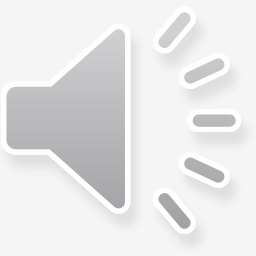 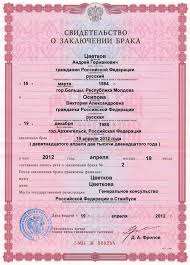 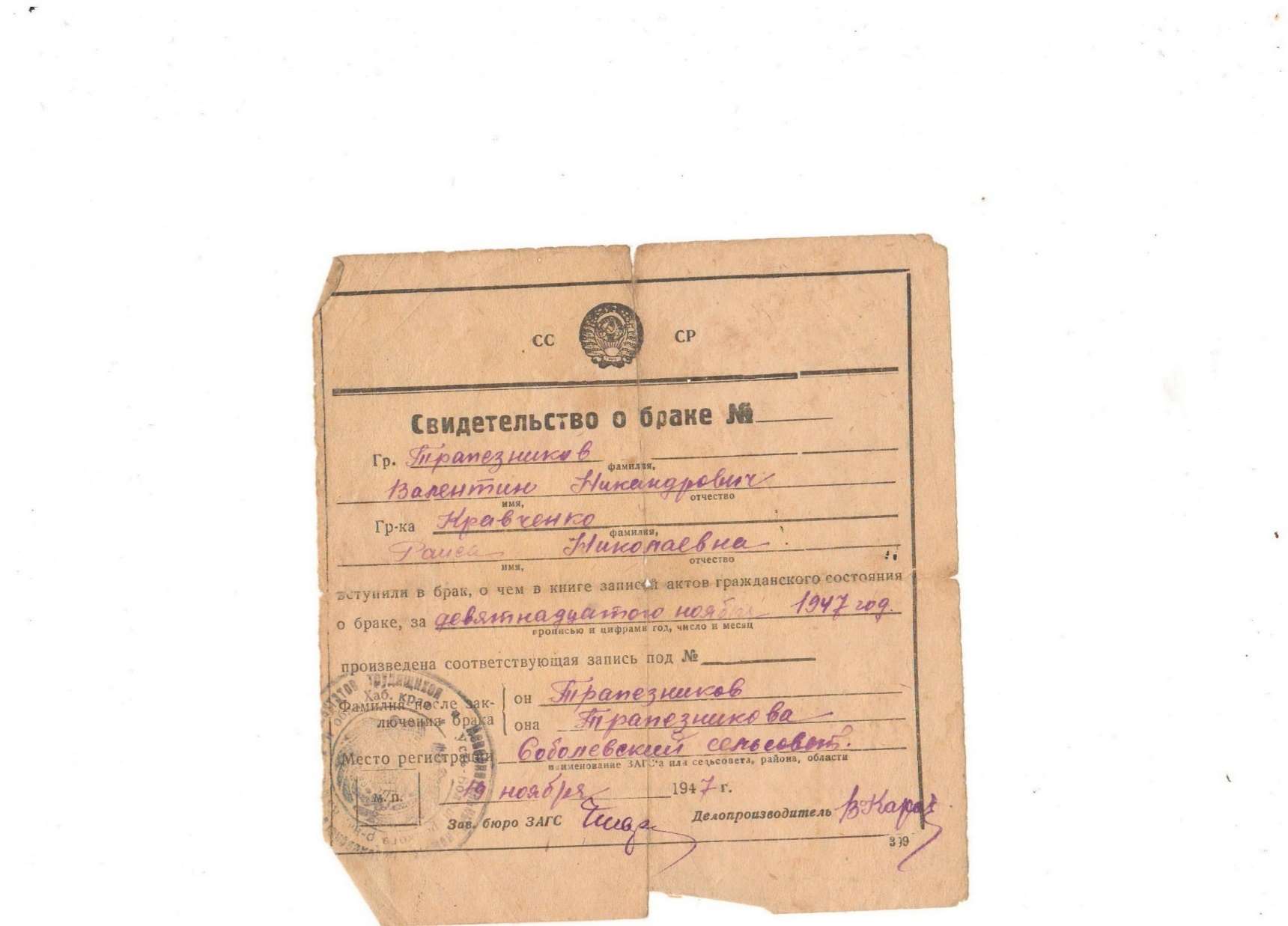 Свидетельство о заключении брака XX и XXI века
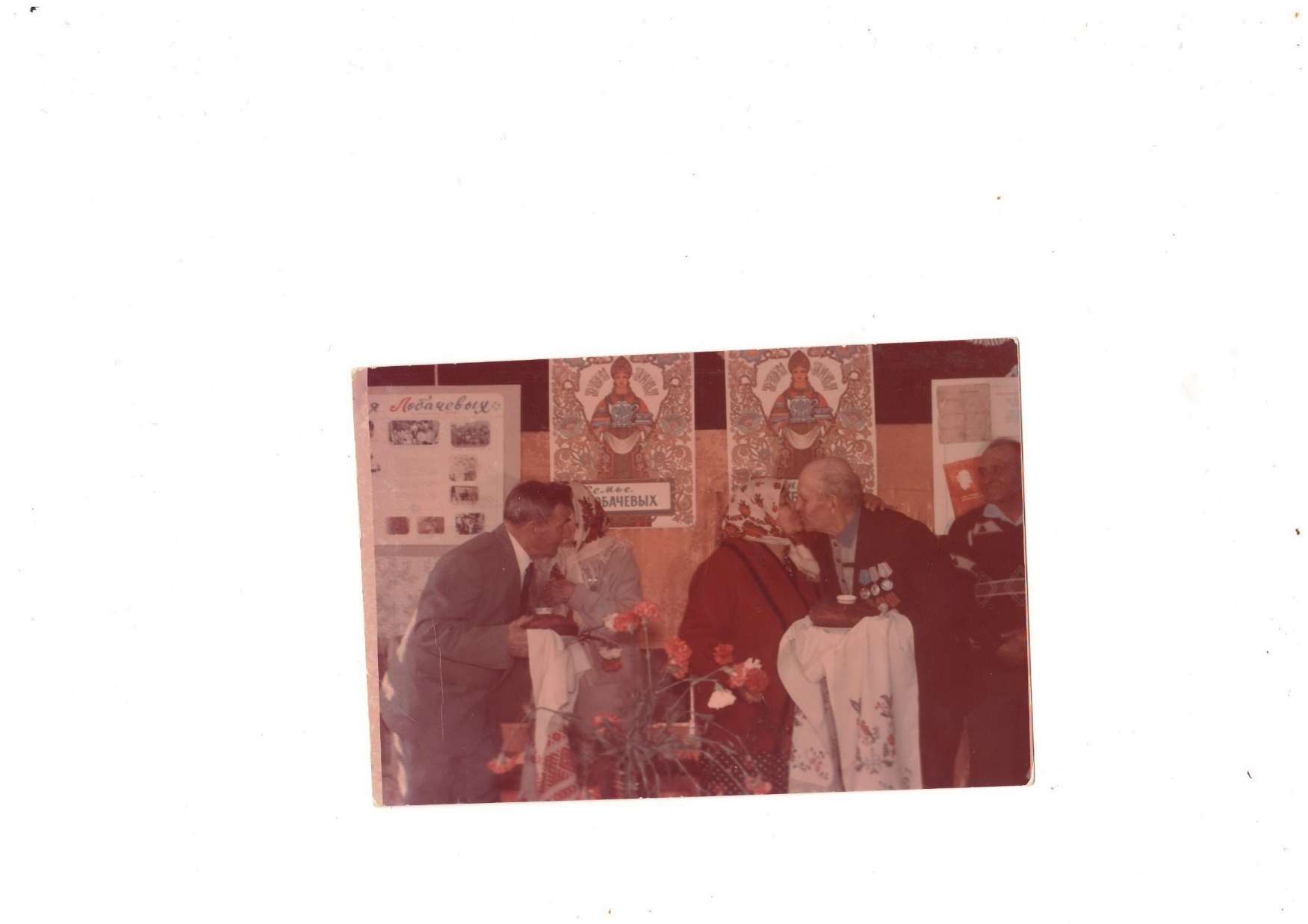 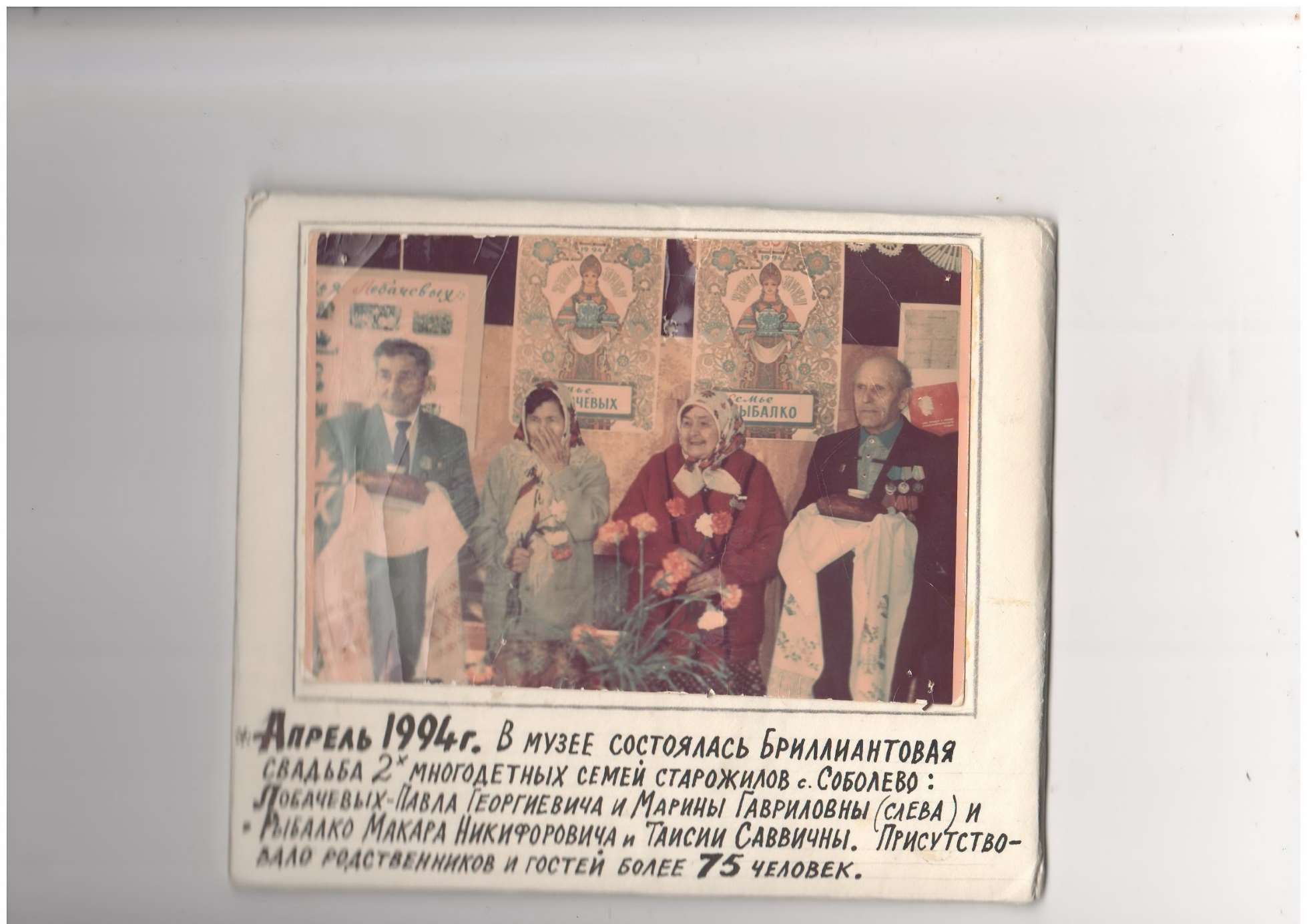 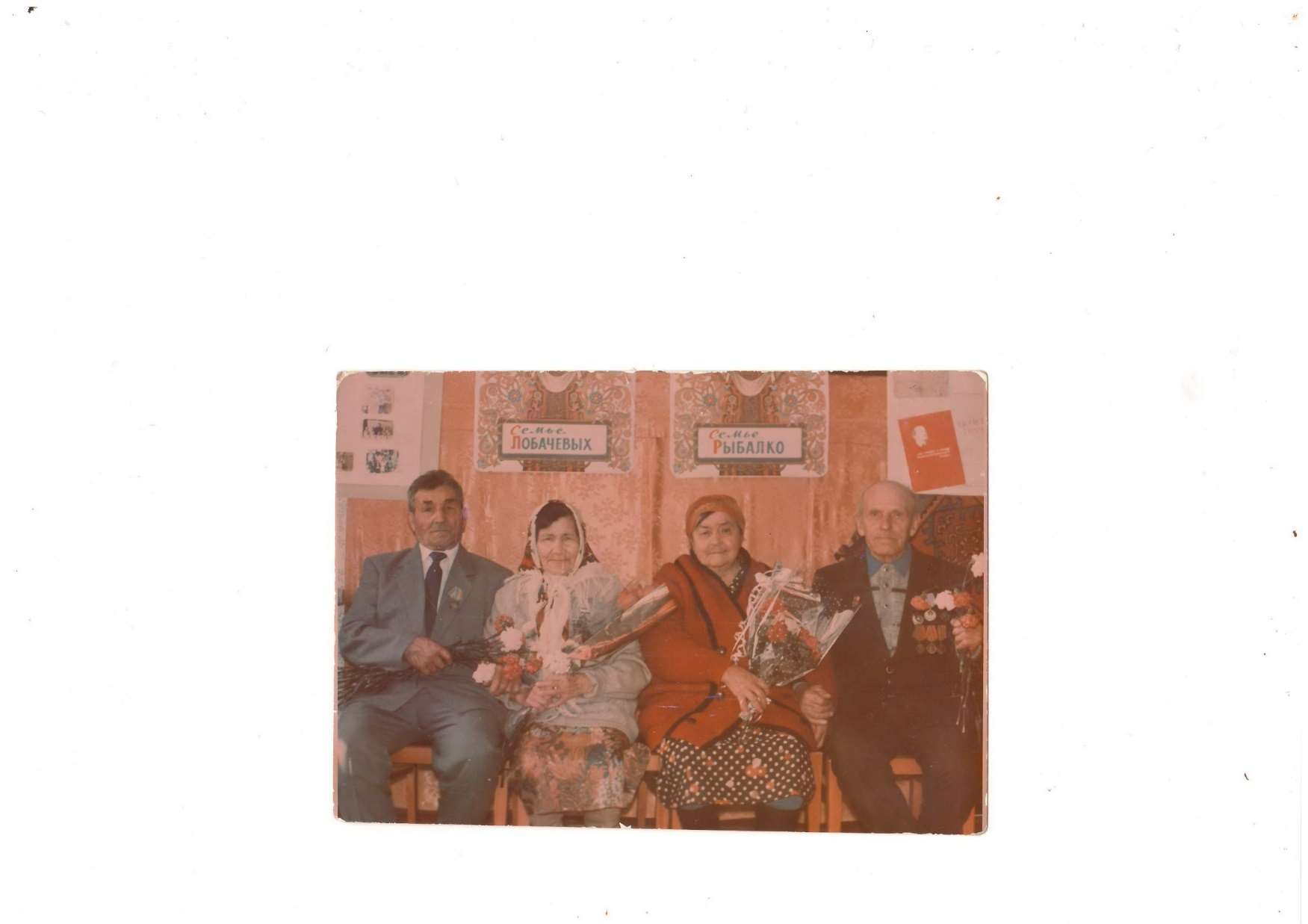 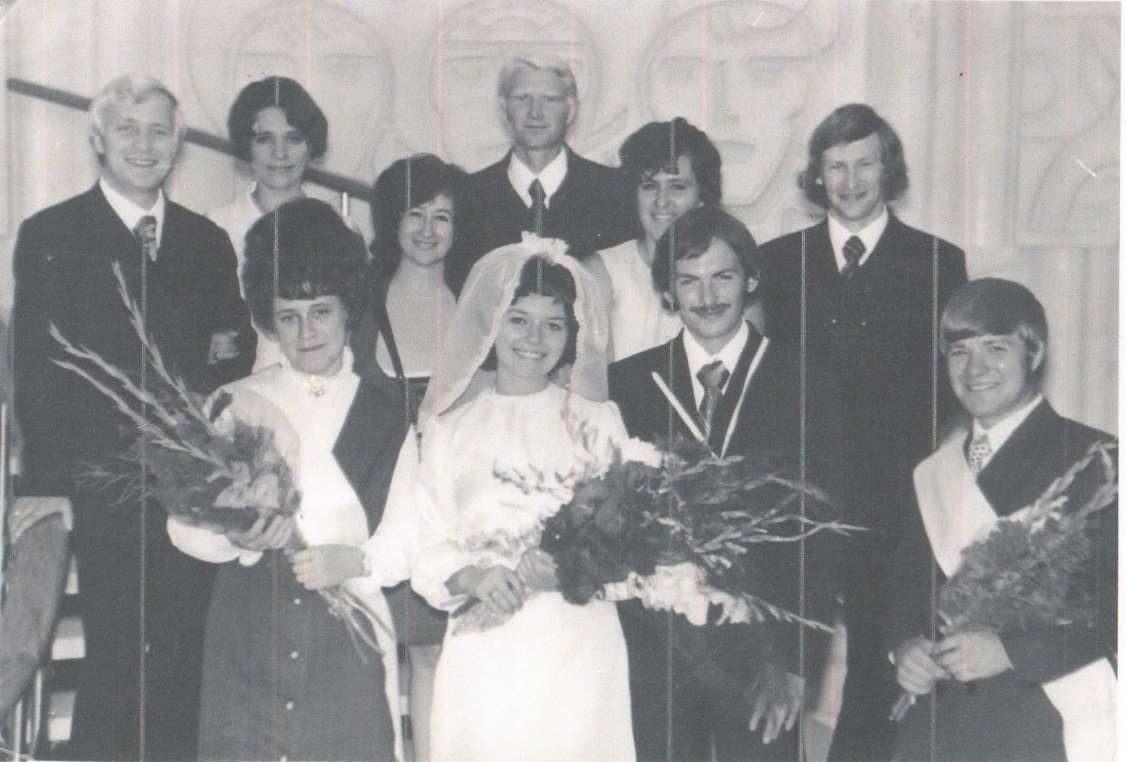 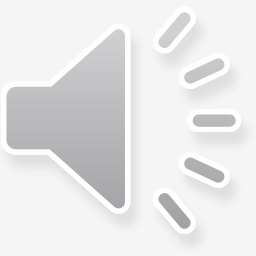 Супруги Часовитины Юрий  и Валентина
Супруги Мавровские Владимир и Алла
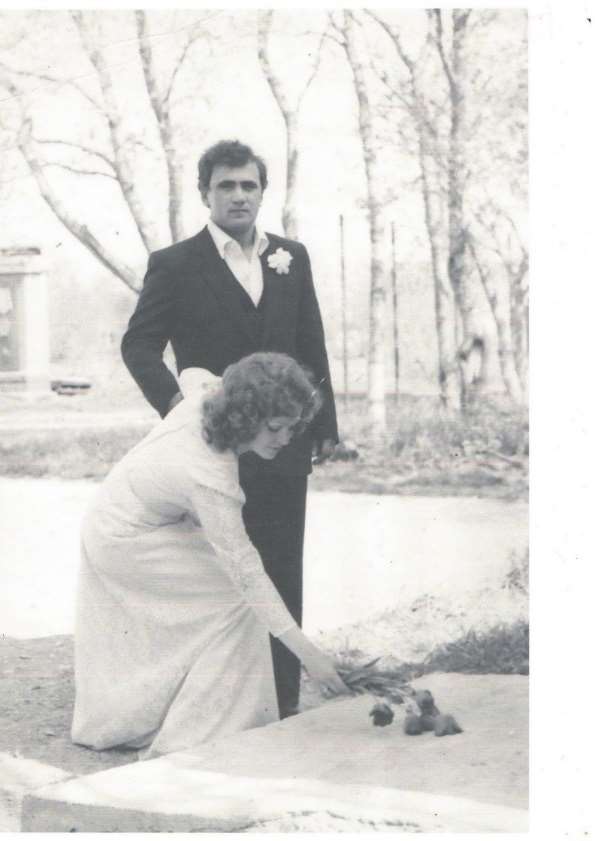 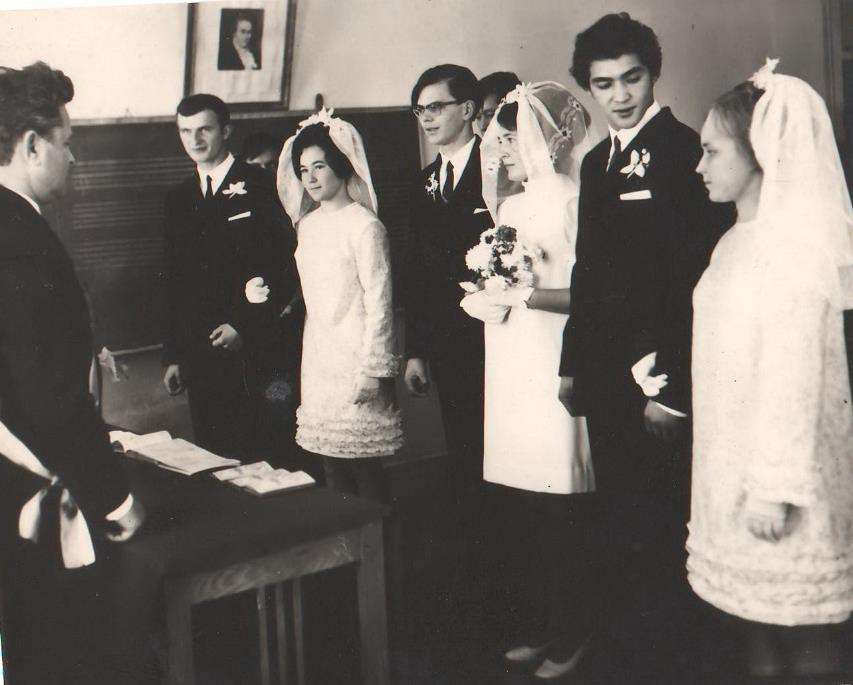 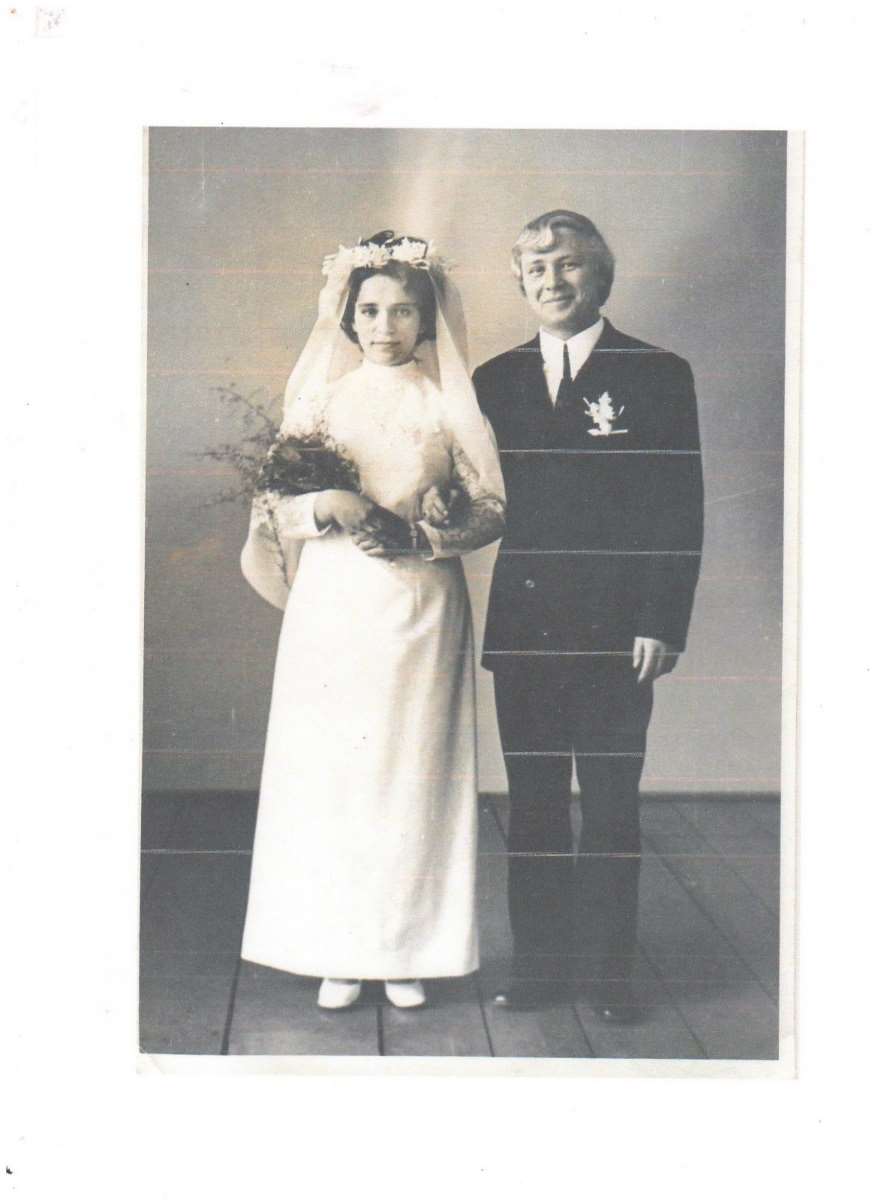 Супруги Удинцевы Владимир и Екатерина
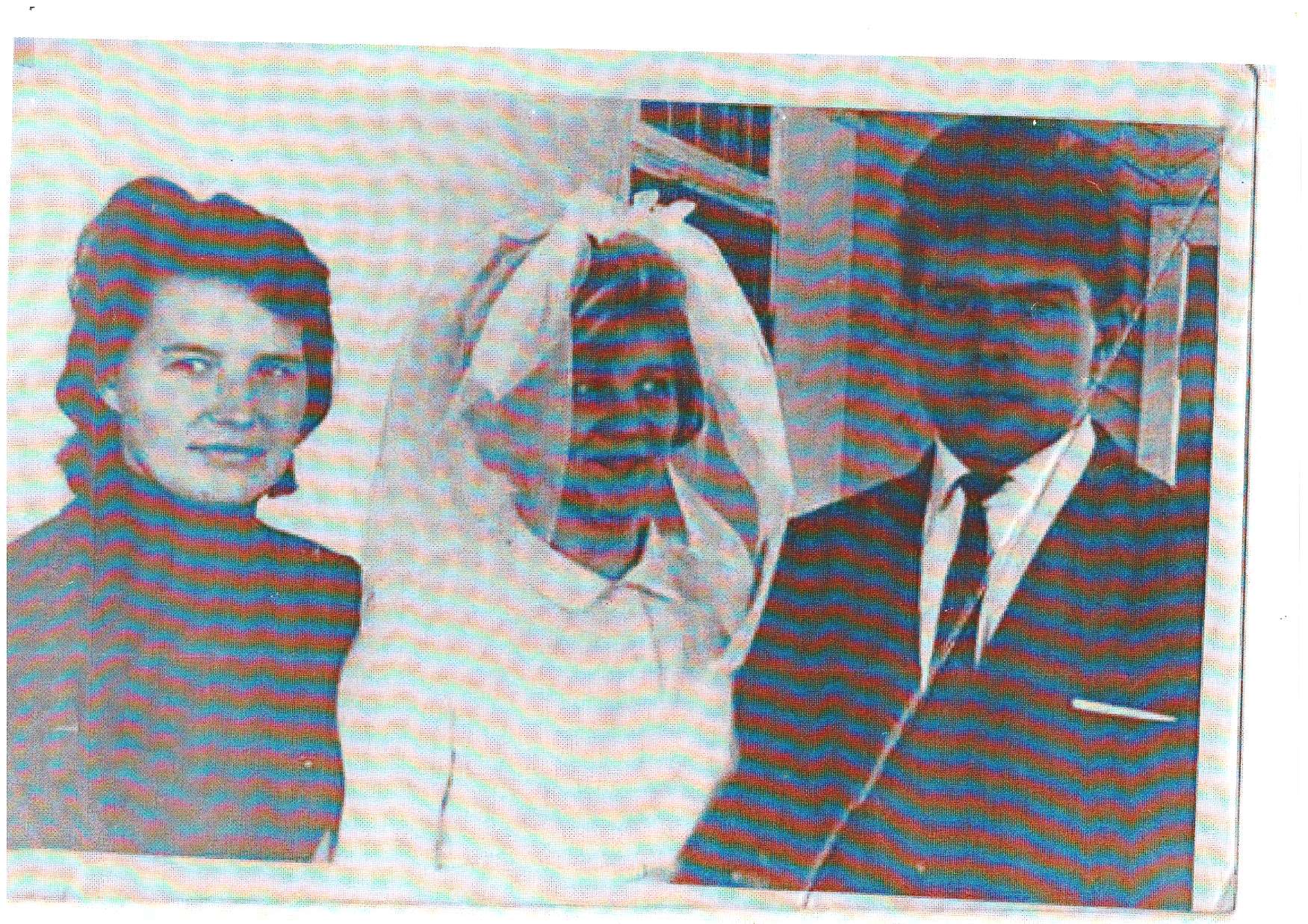 Супруги Манцоровы Ольга и Вячеслав
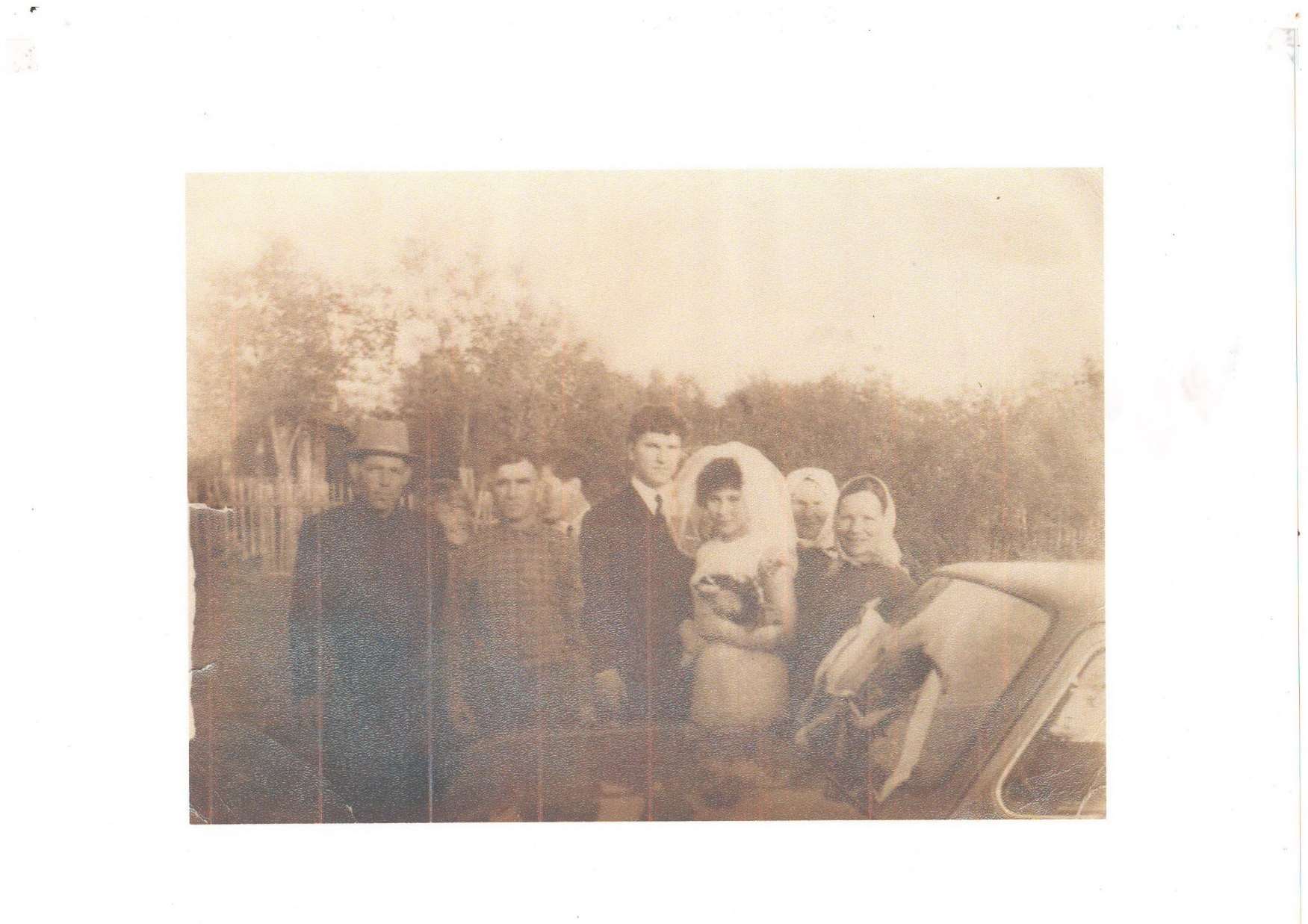 Супруги Гоняевы Александр и Ольга
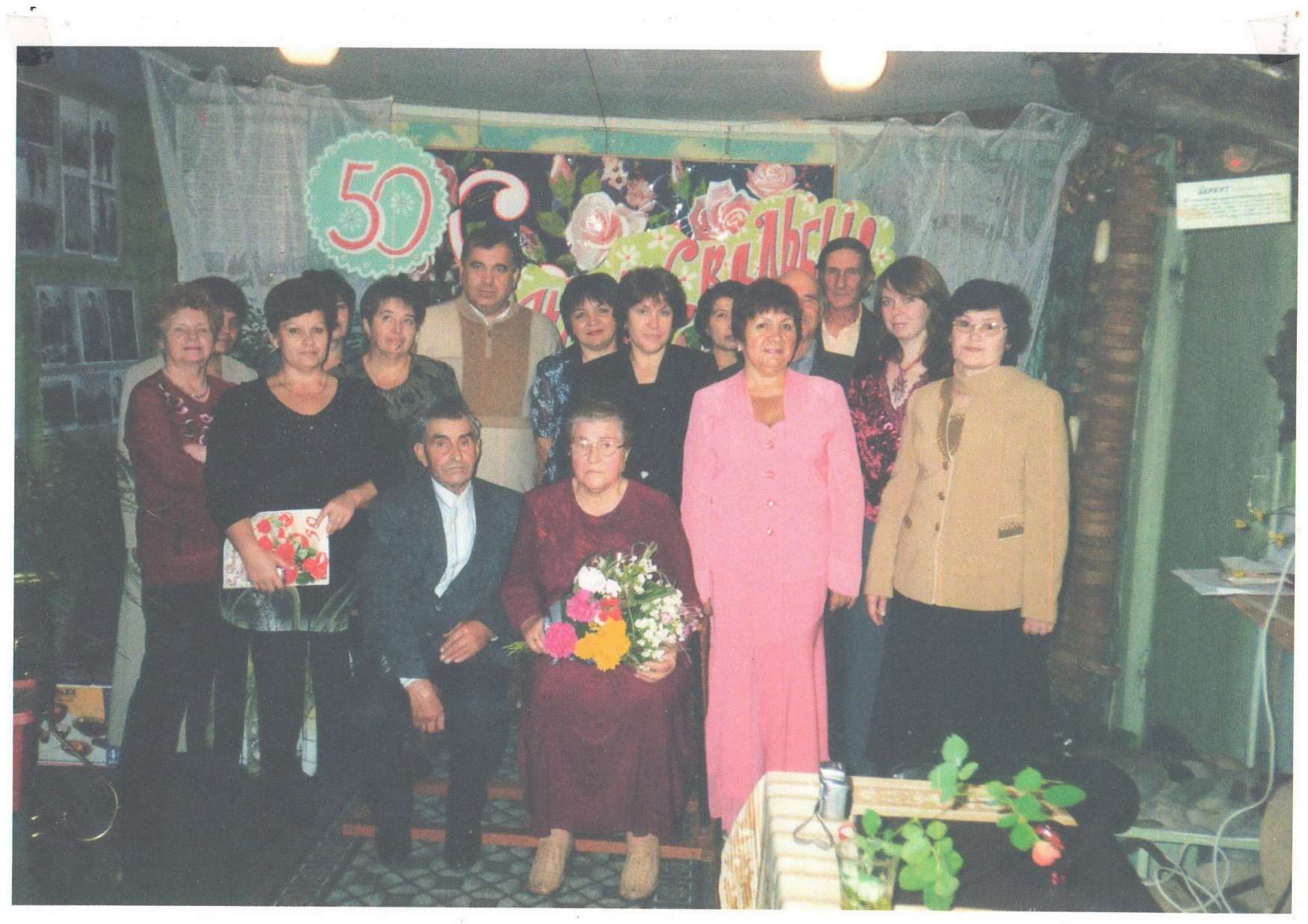 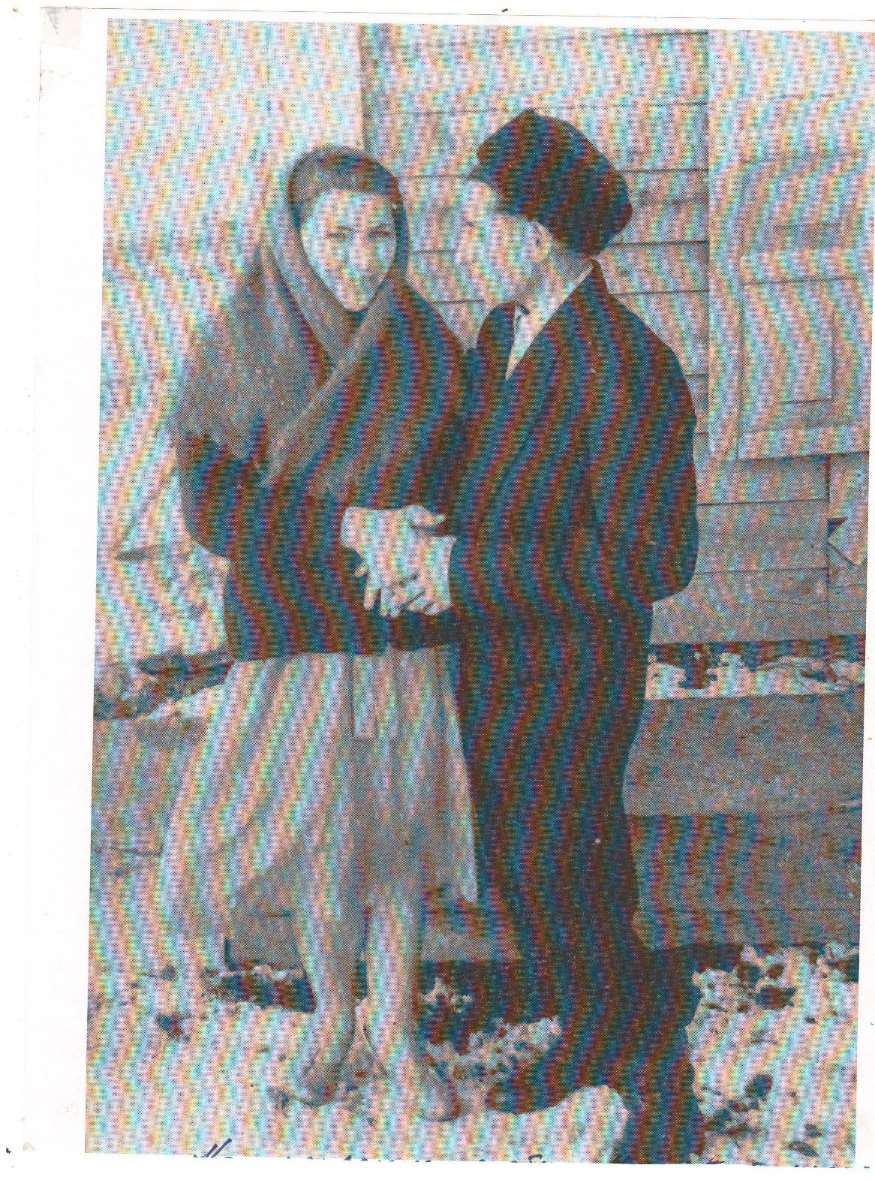 Супруги Рыбалко
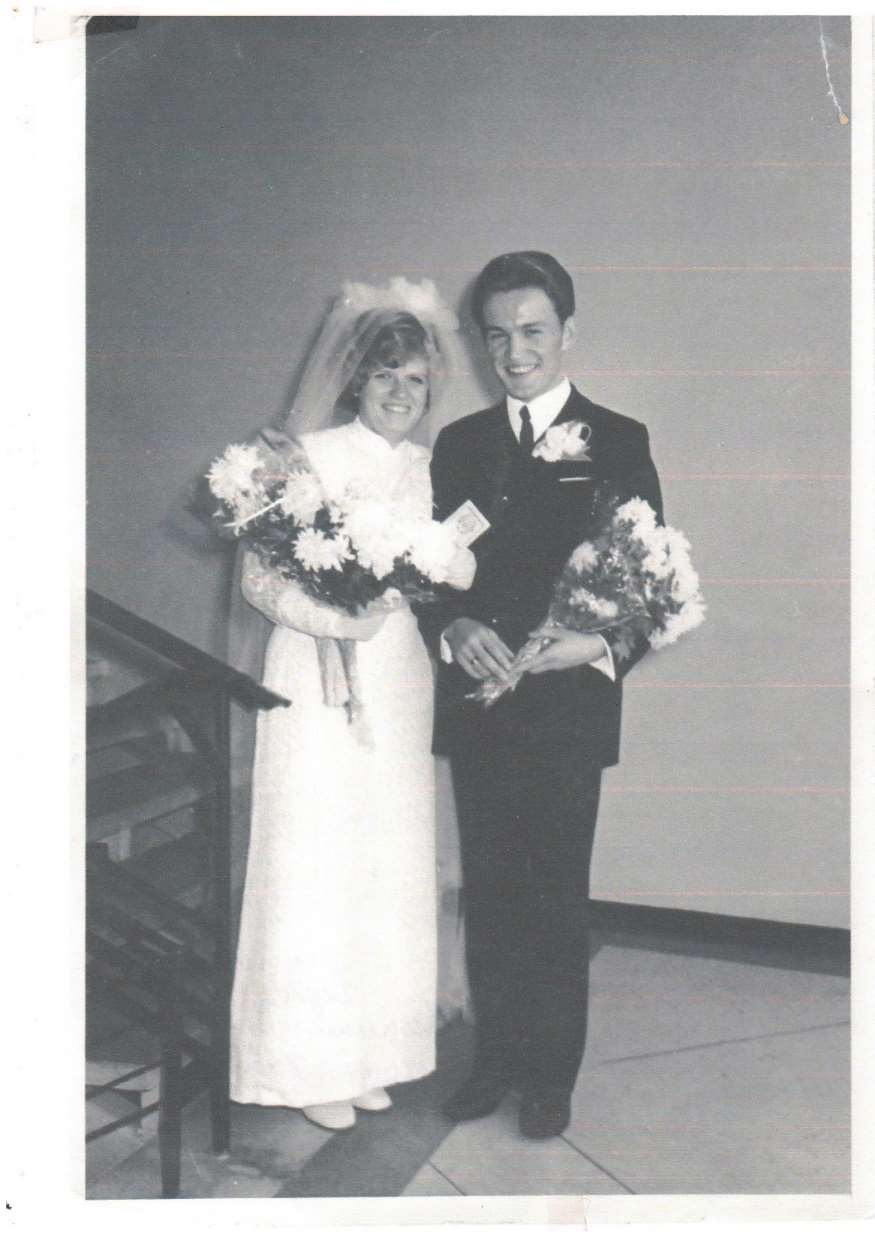 Супруги Ведмедь 
Леонид и Людмила
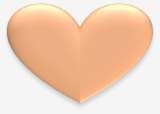 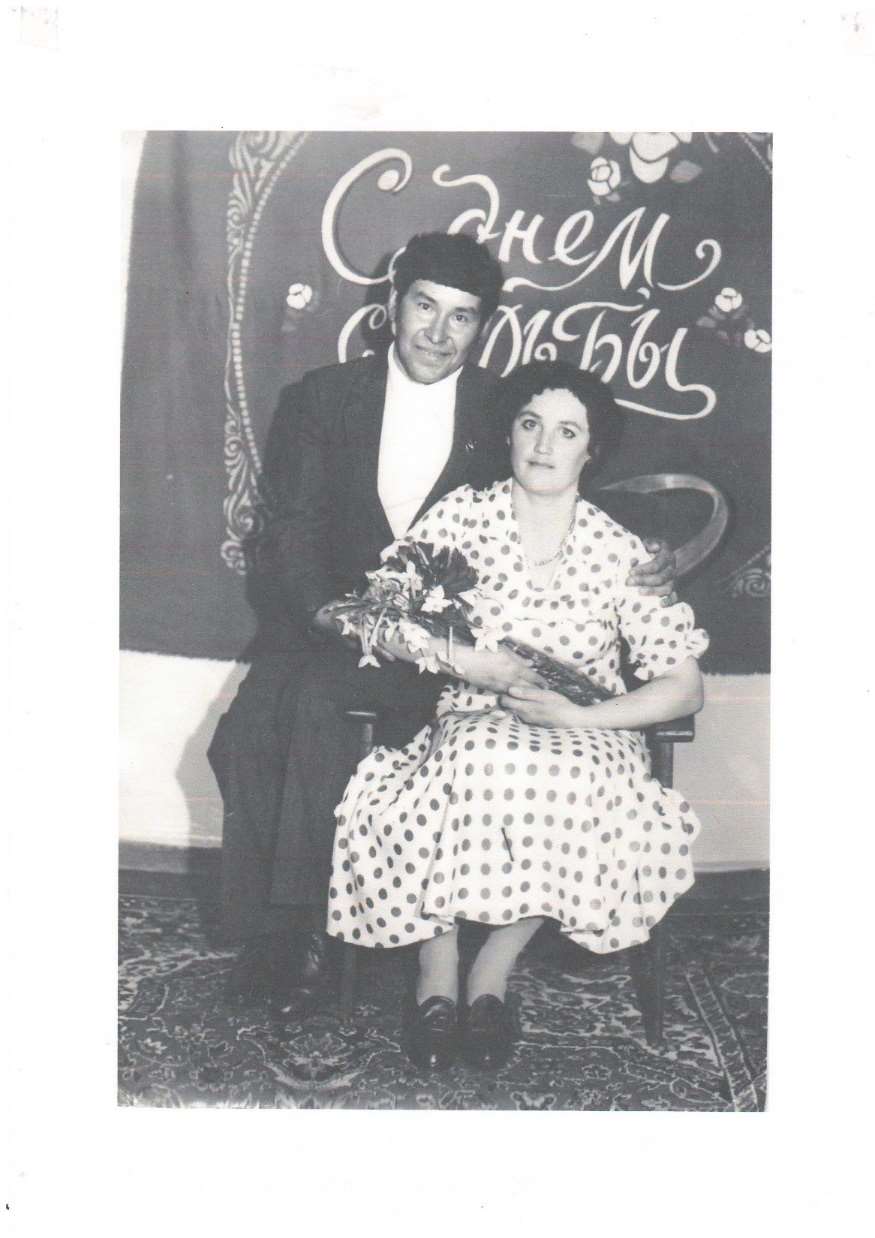 Супруги Лобачевы 
Георгий и Людмила
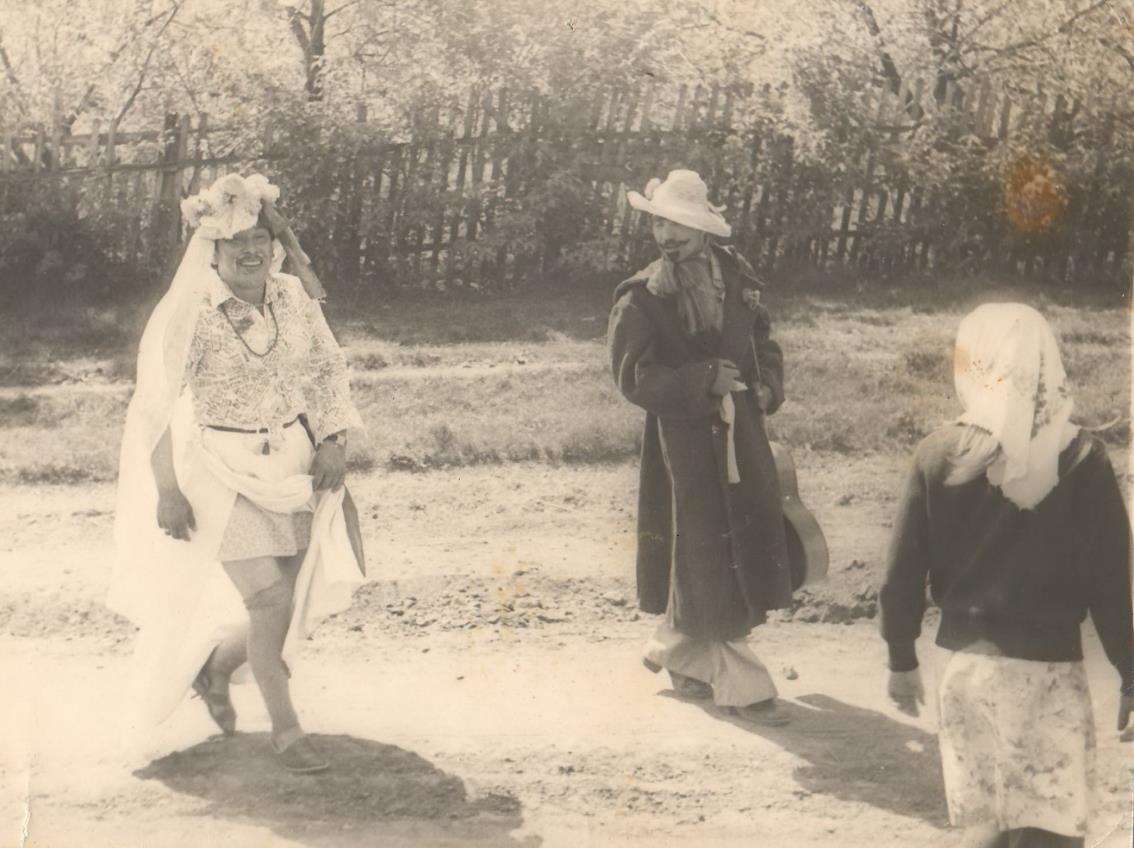 Шуточная свадьба. В роли невесты Георгий Лобачев
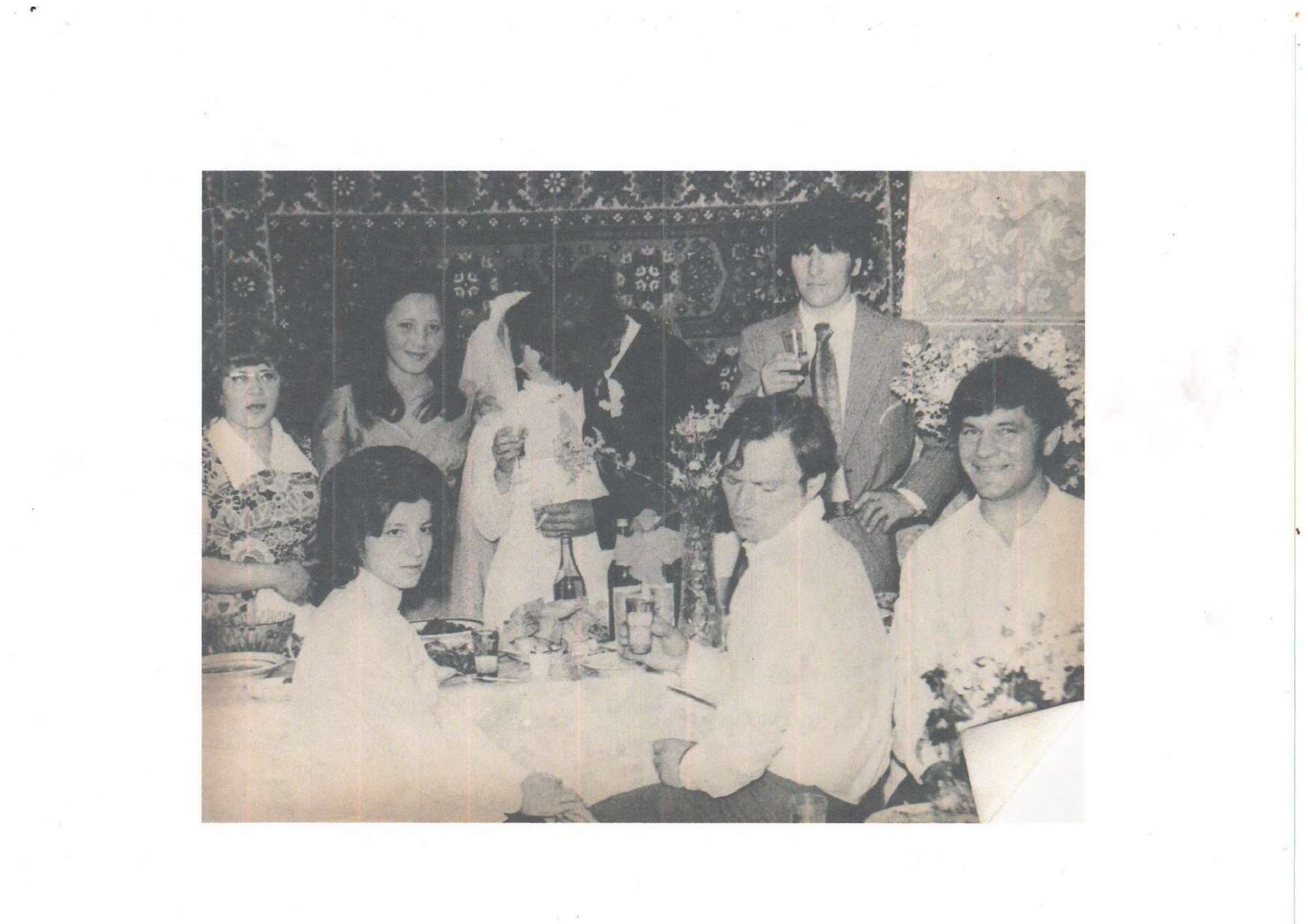 Свадьба Блохиных Виктора и Ольги
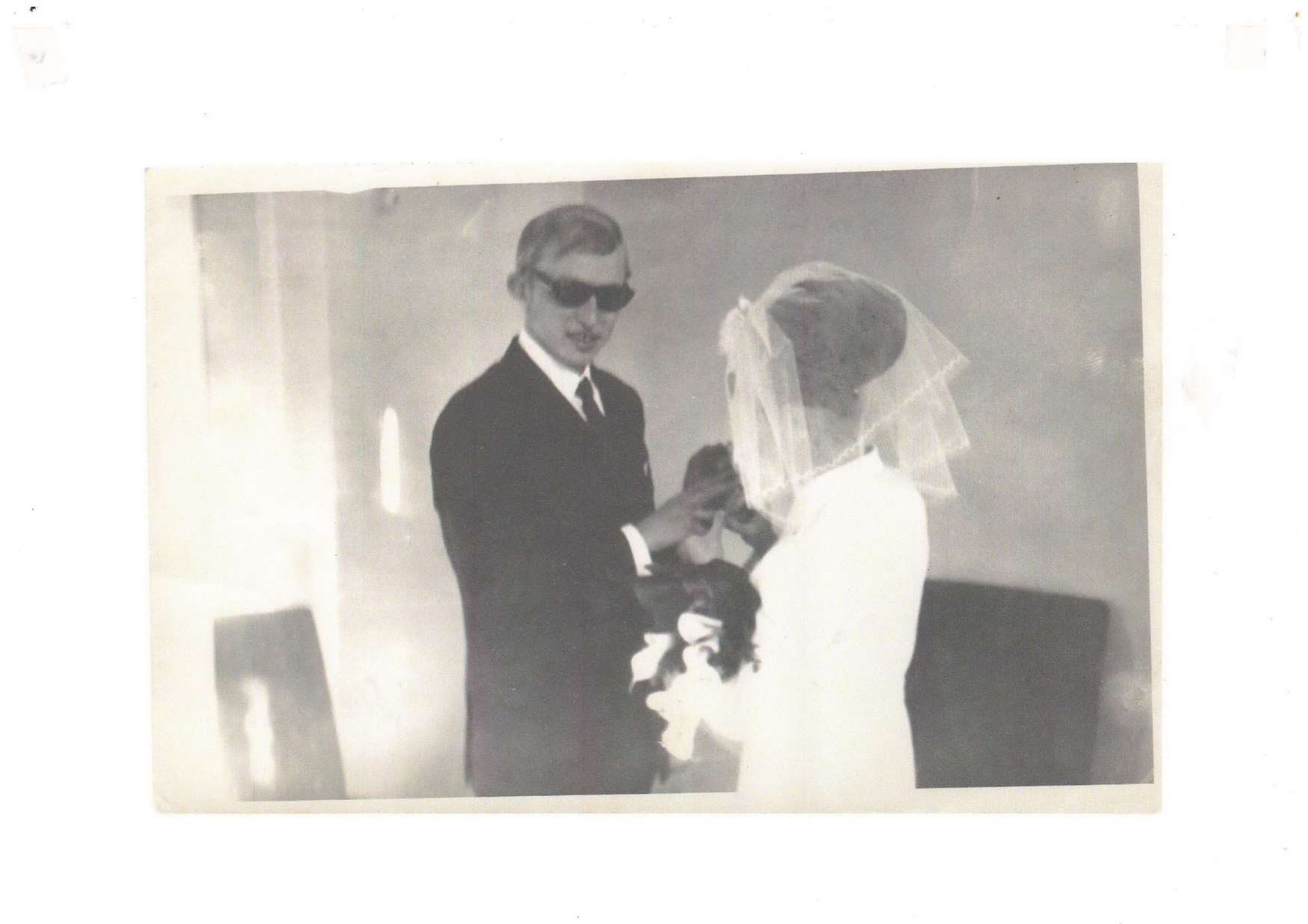 Супруги Мангура
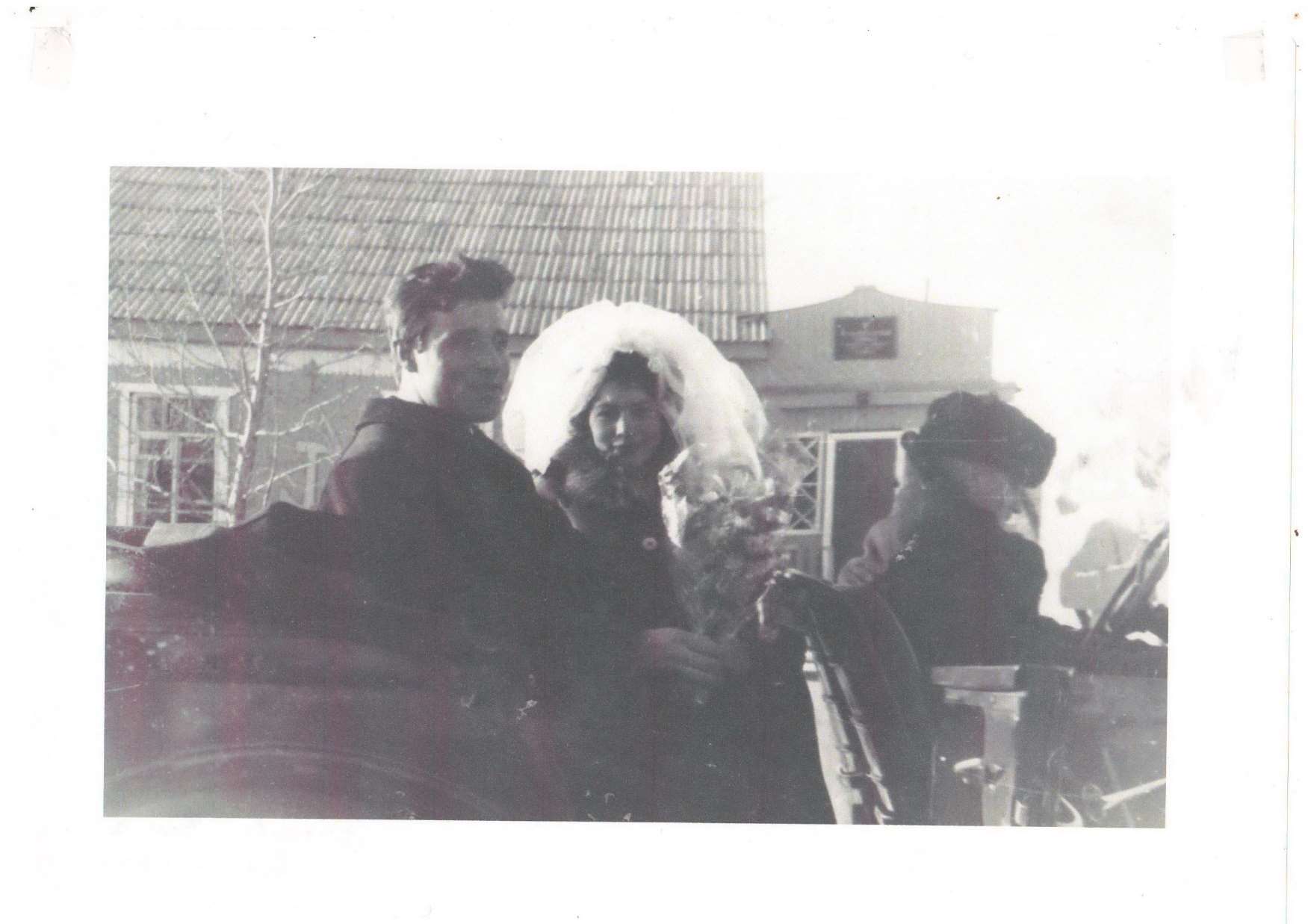 Супруги Титковы Аркадий и Раиса
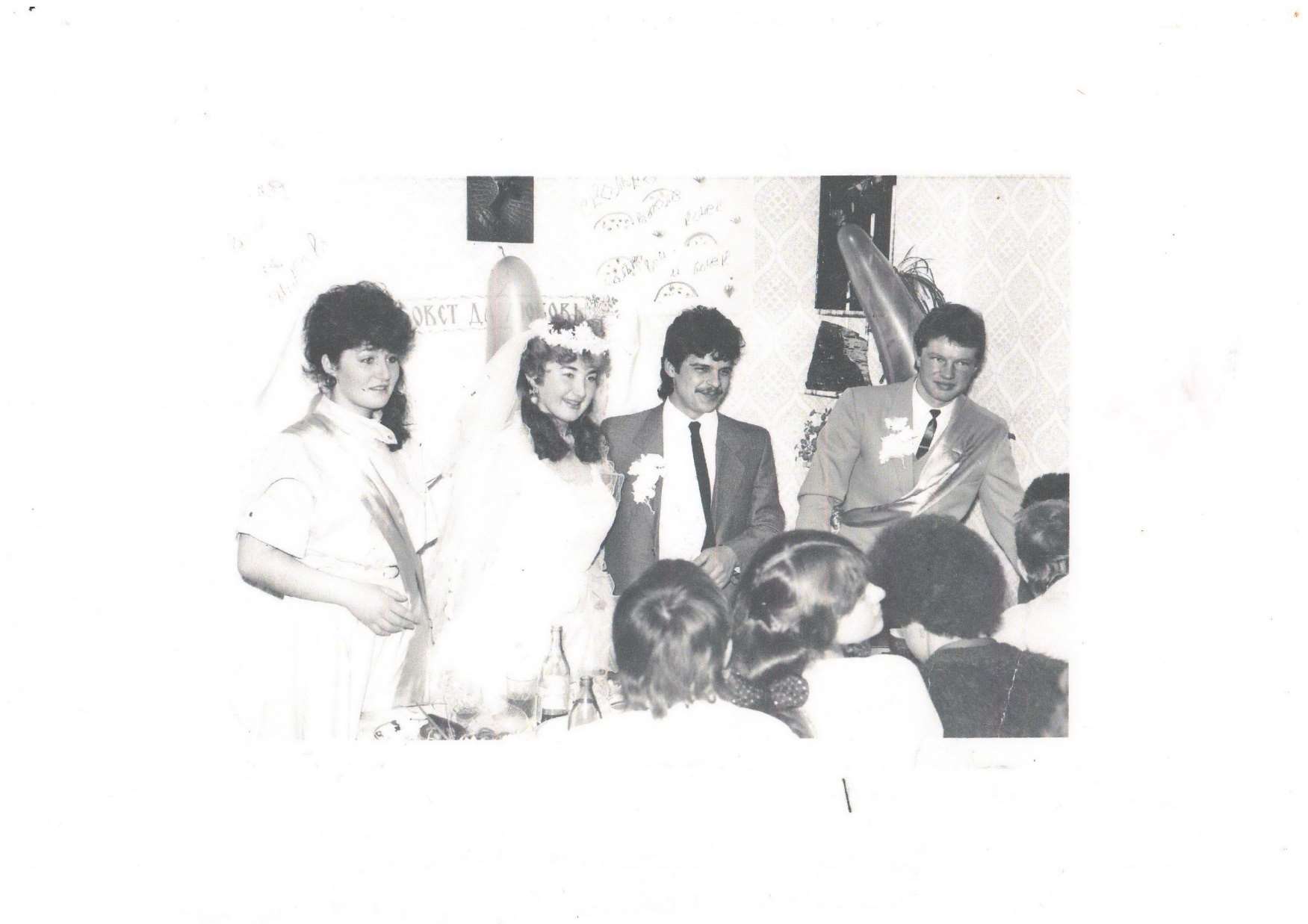 Супруги Белошицкие Сергей и Анна
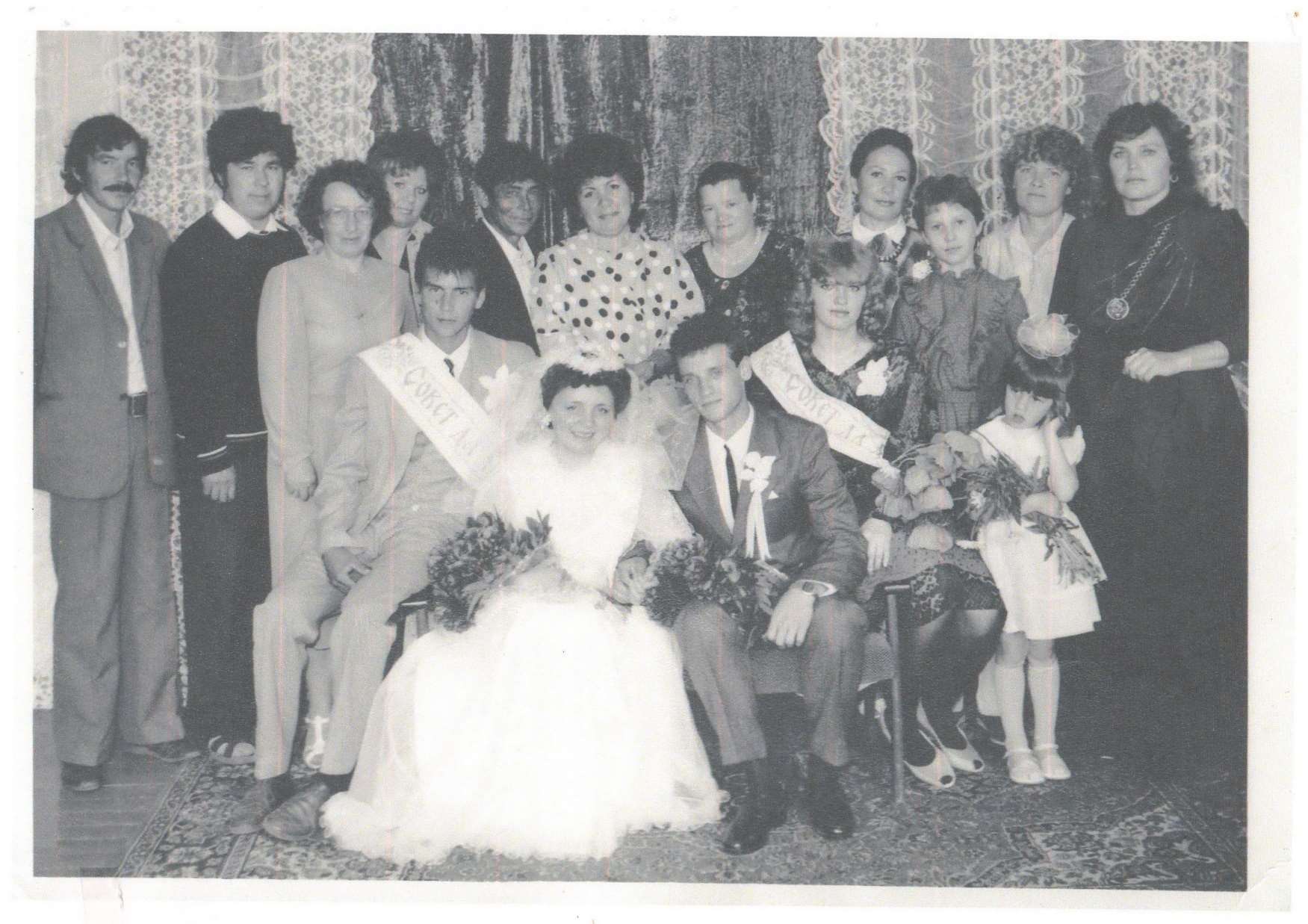 Супруги Белошицкие Сергей и Анна
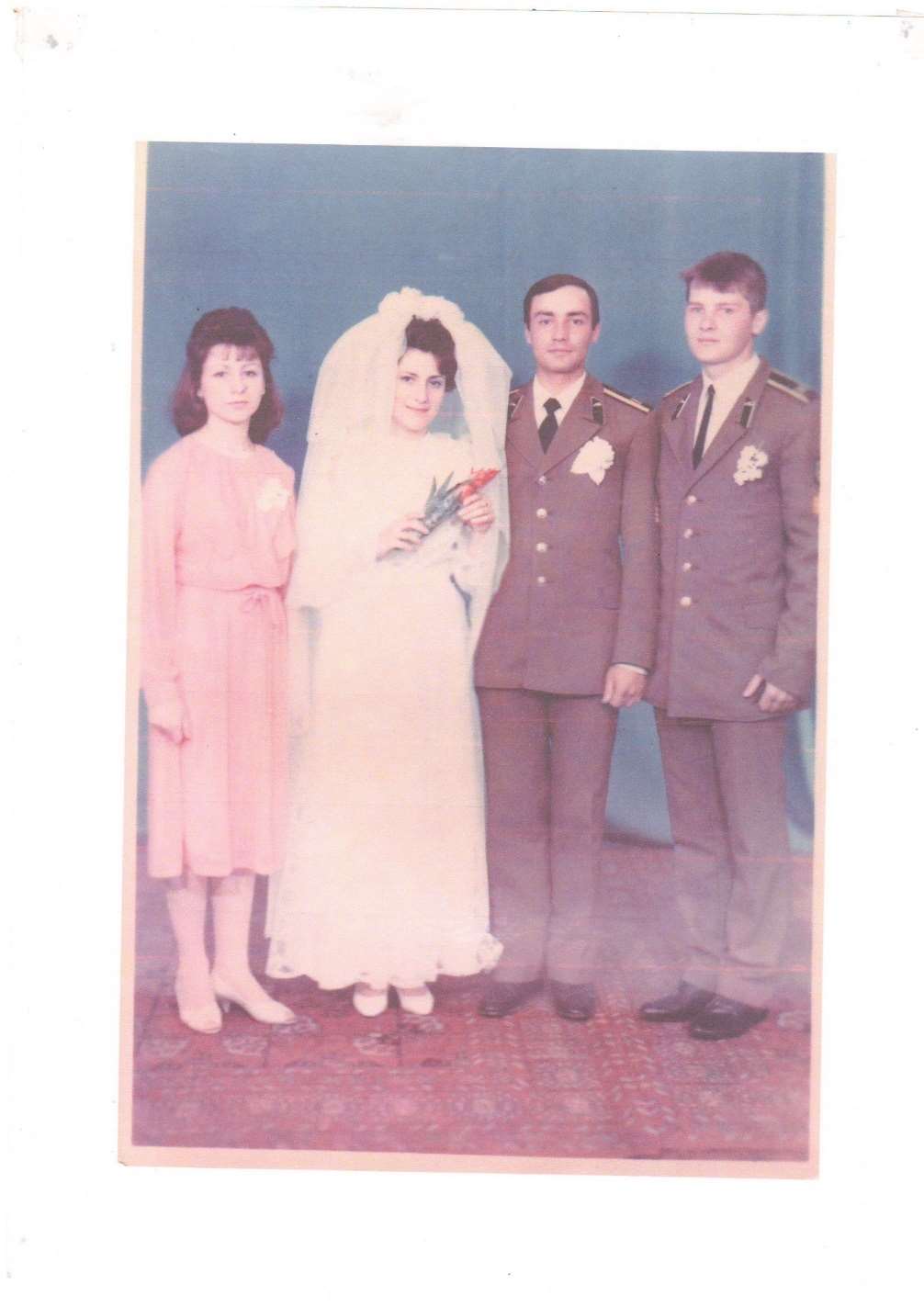 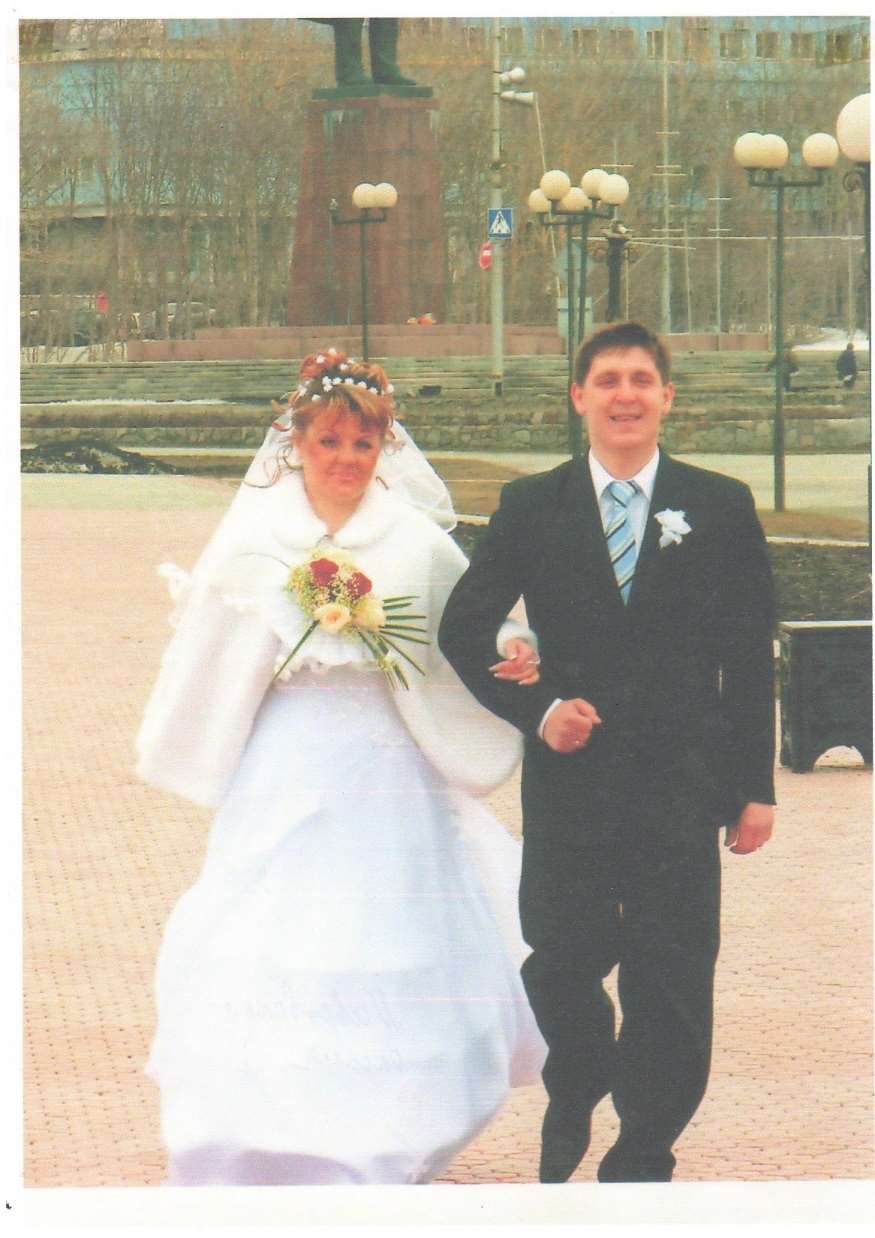 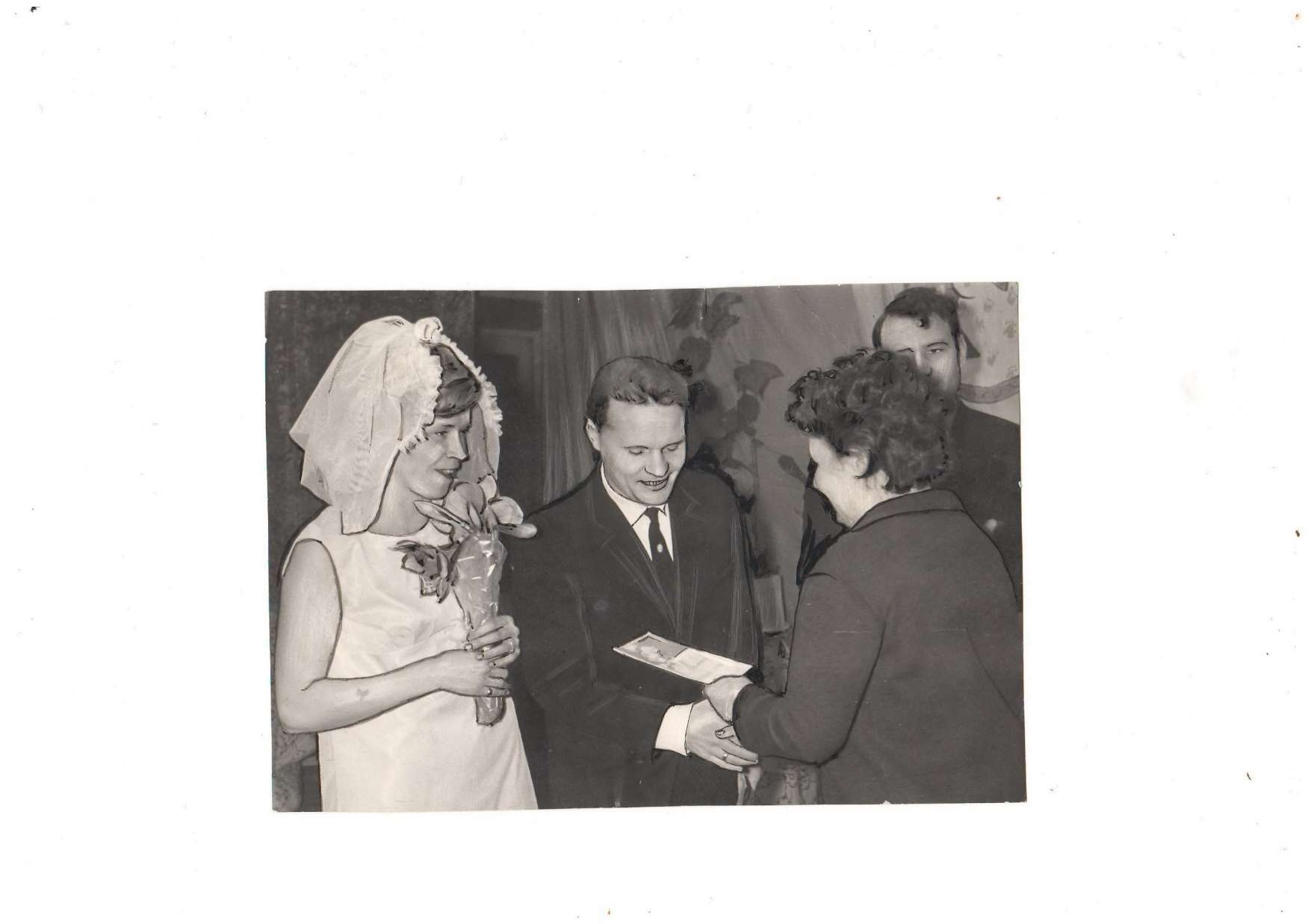 Супруги Степановы Герман и Елена
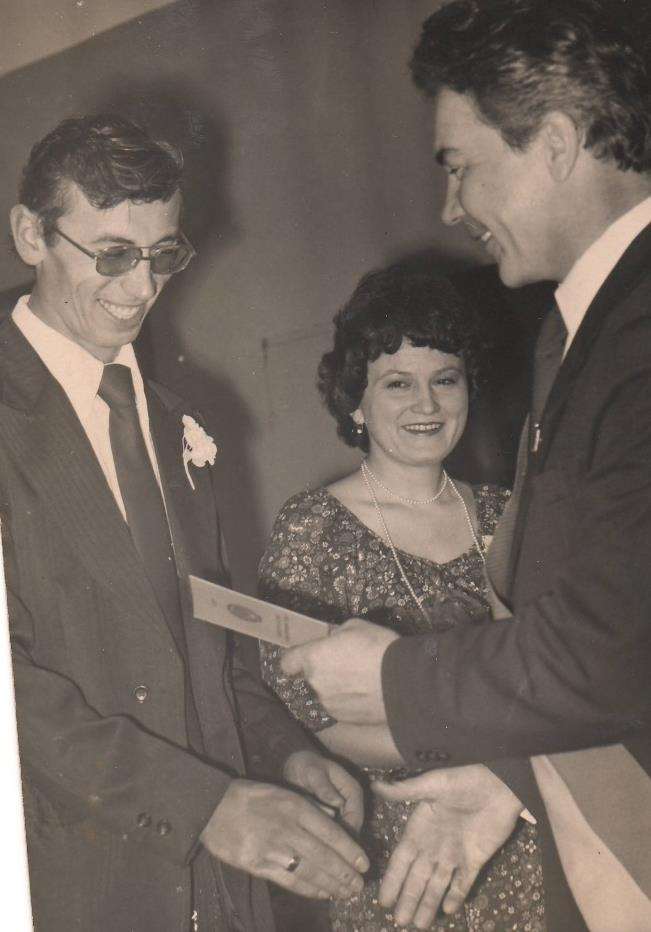 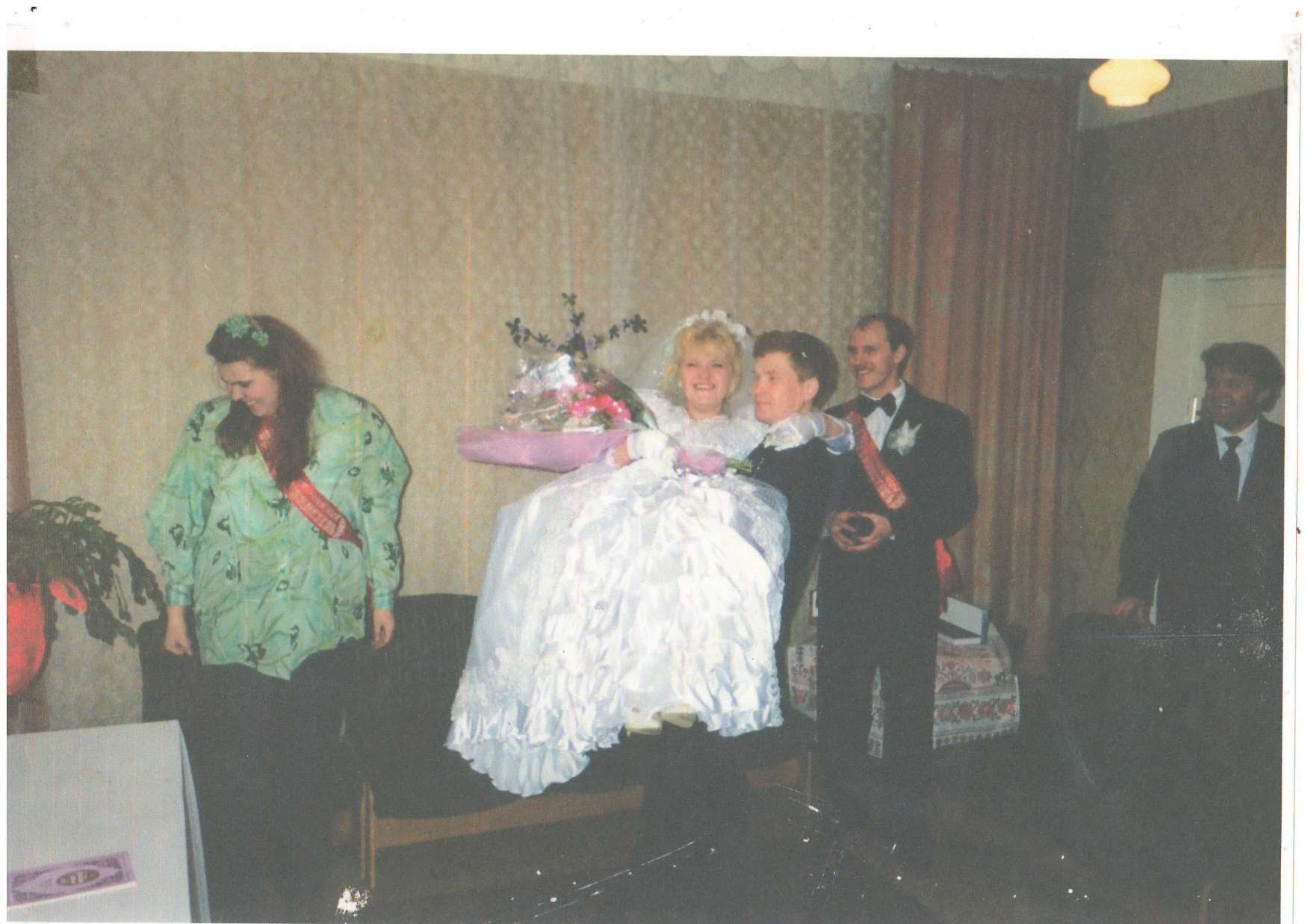 Супруги Рыбяковы Роман и Елена
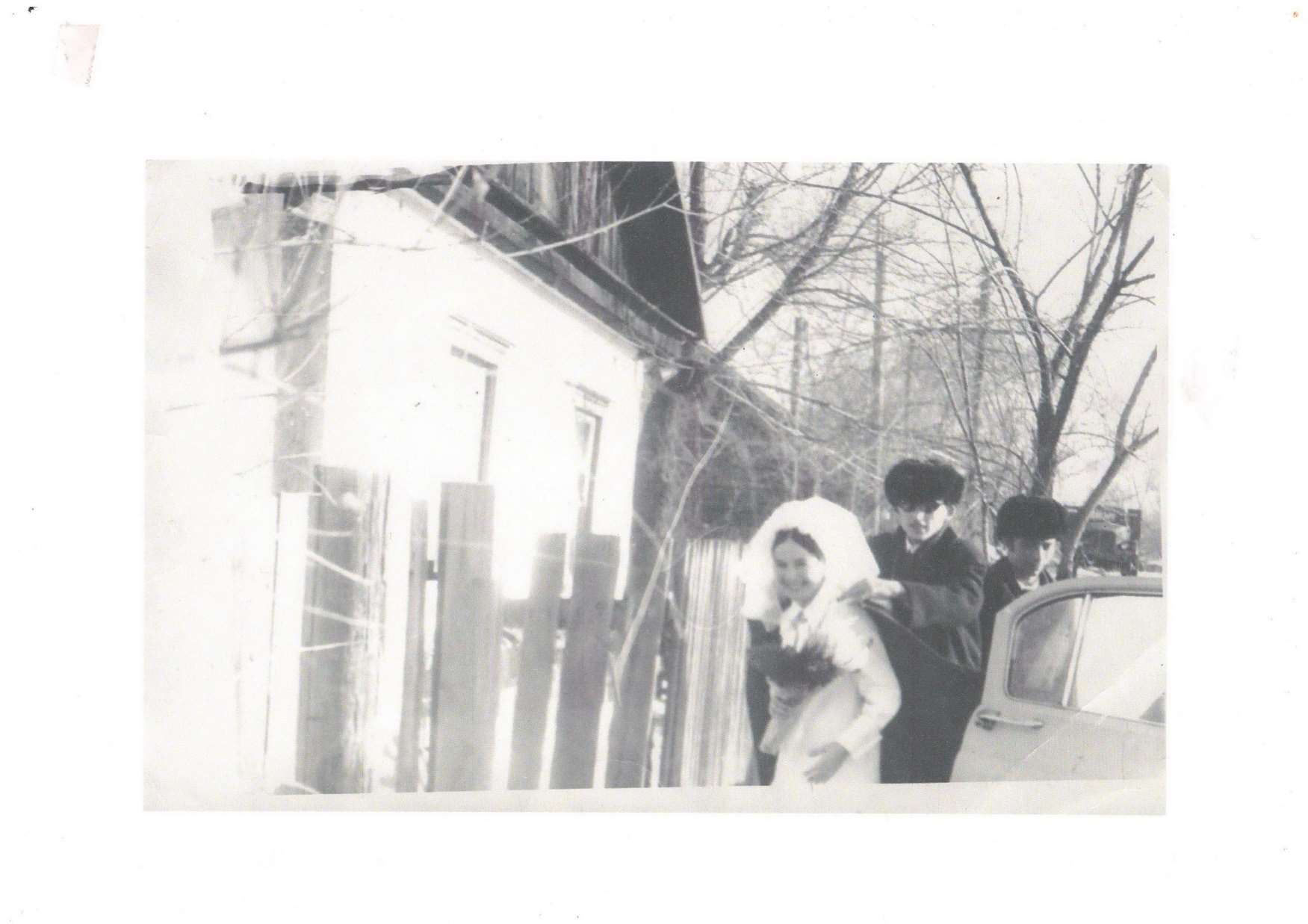 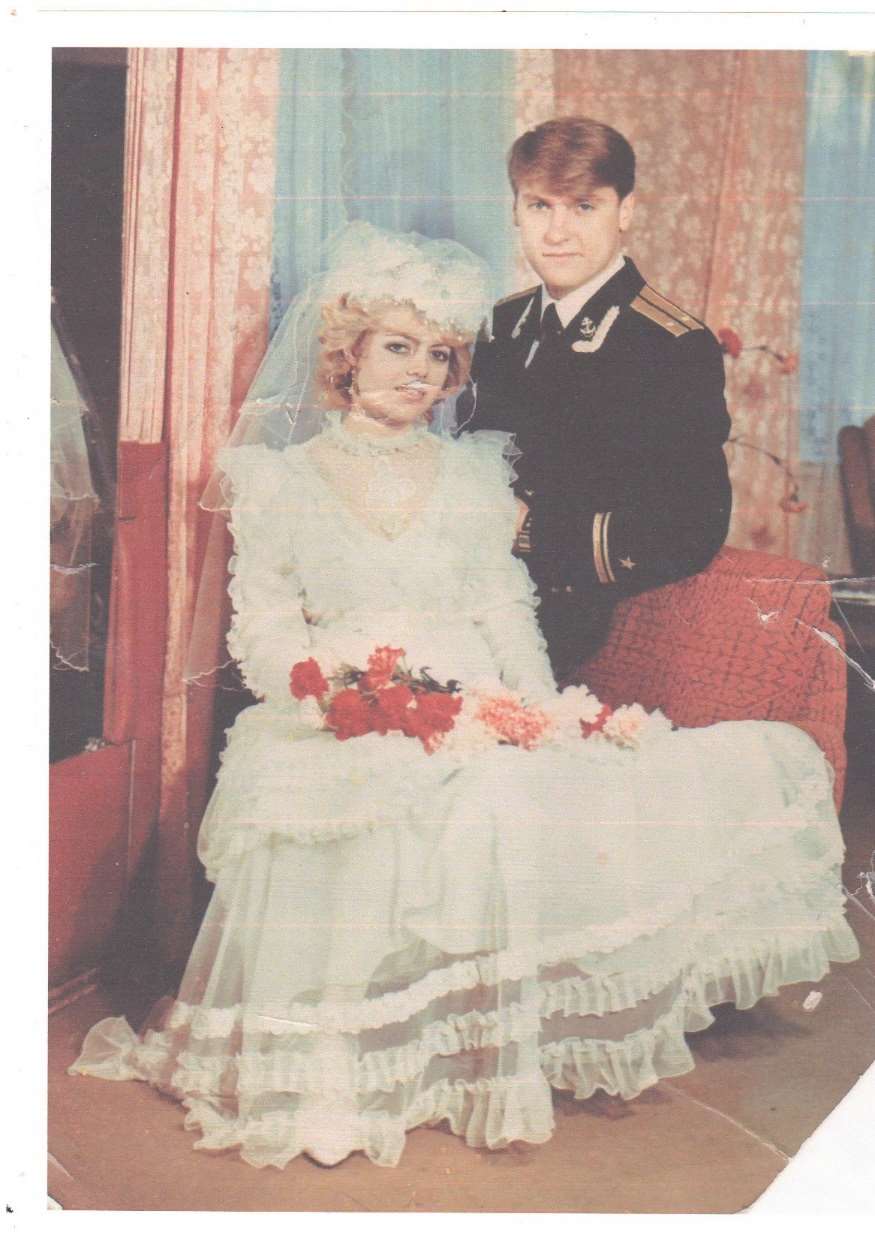 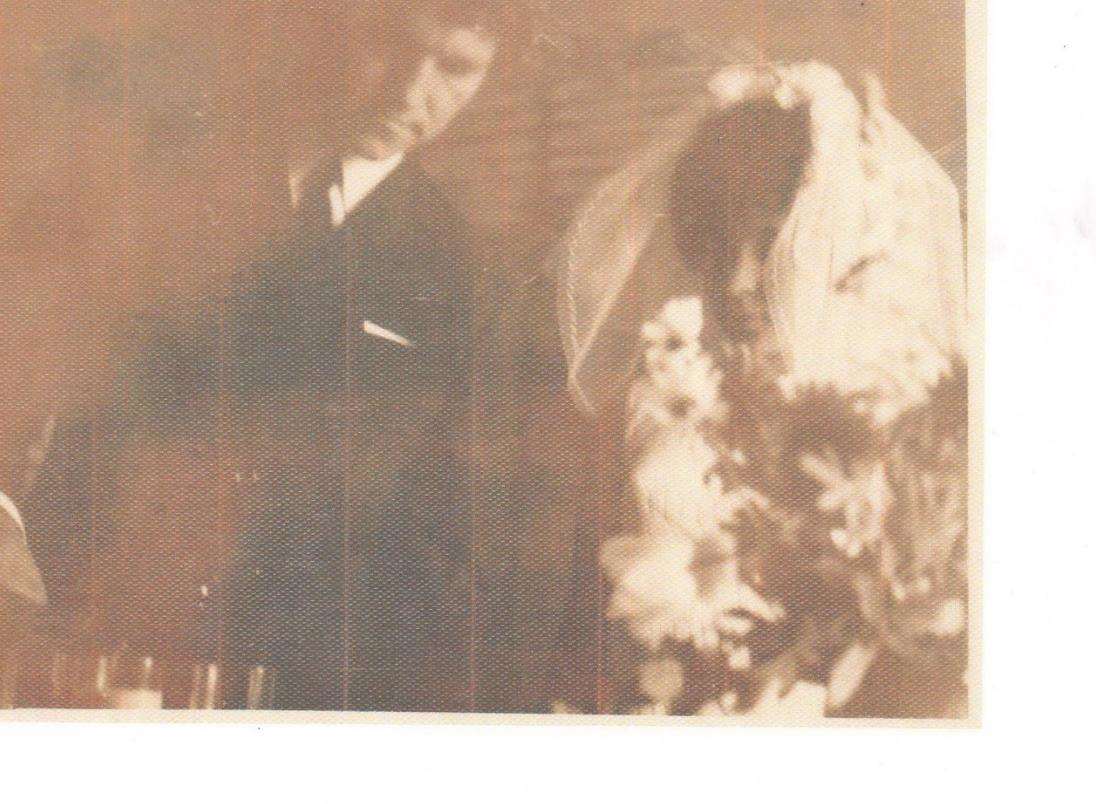 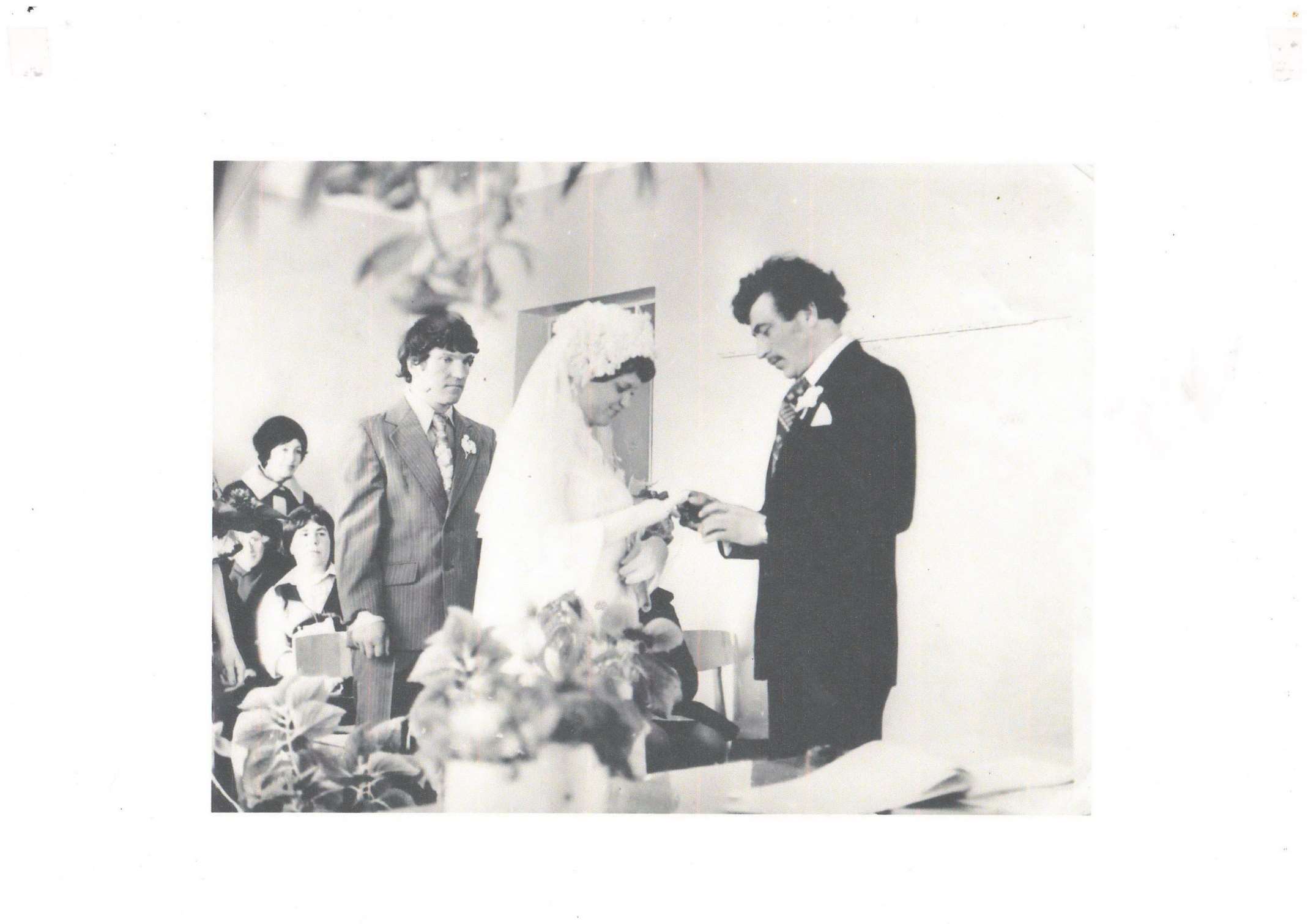 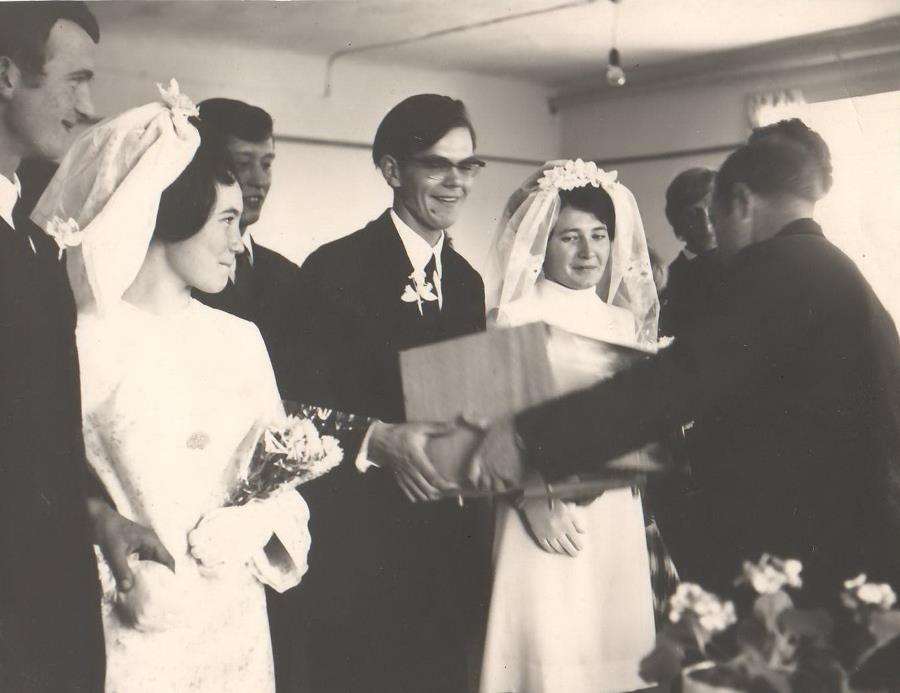 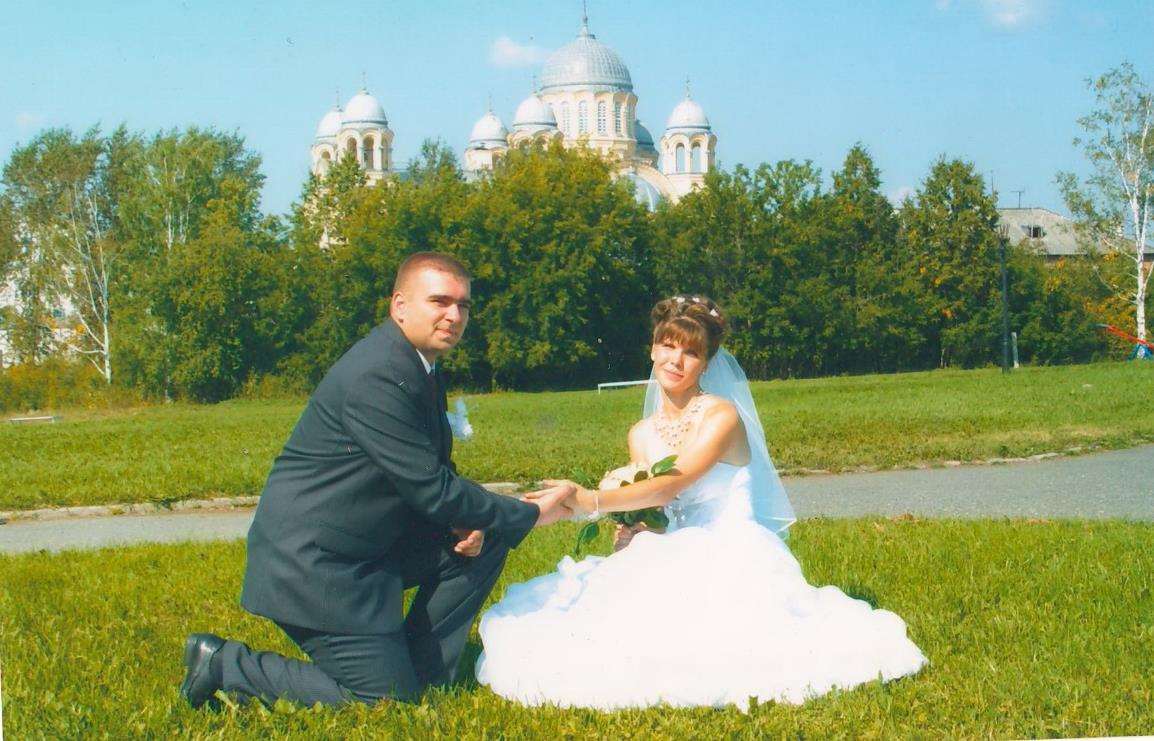 Супруги Удинцевы 
Константин и Анастасия
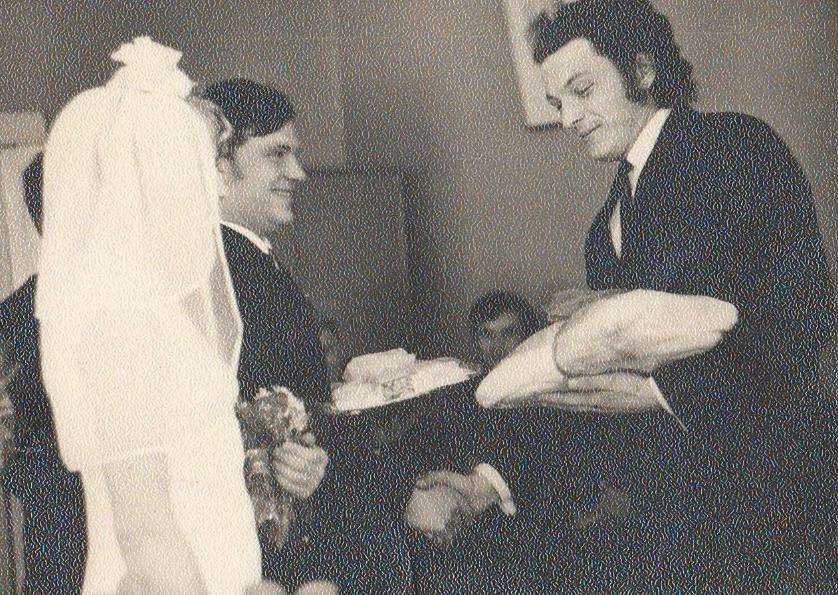 Супруги Гоняевы Геннадий и Нина
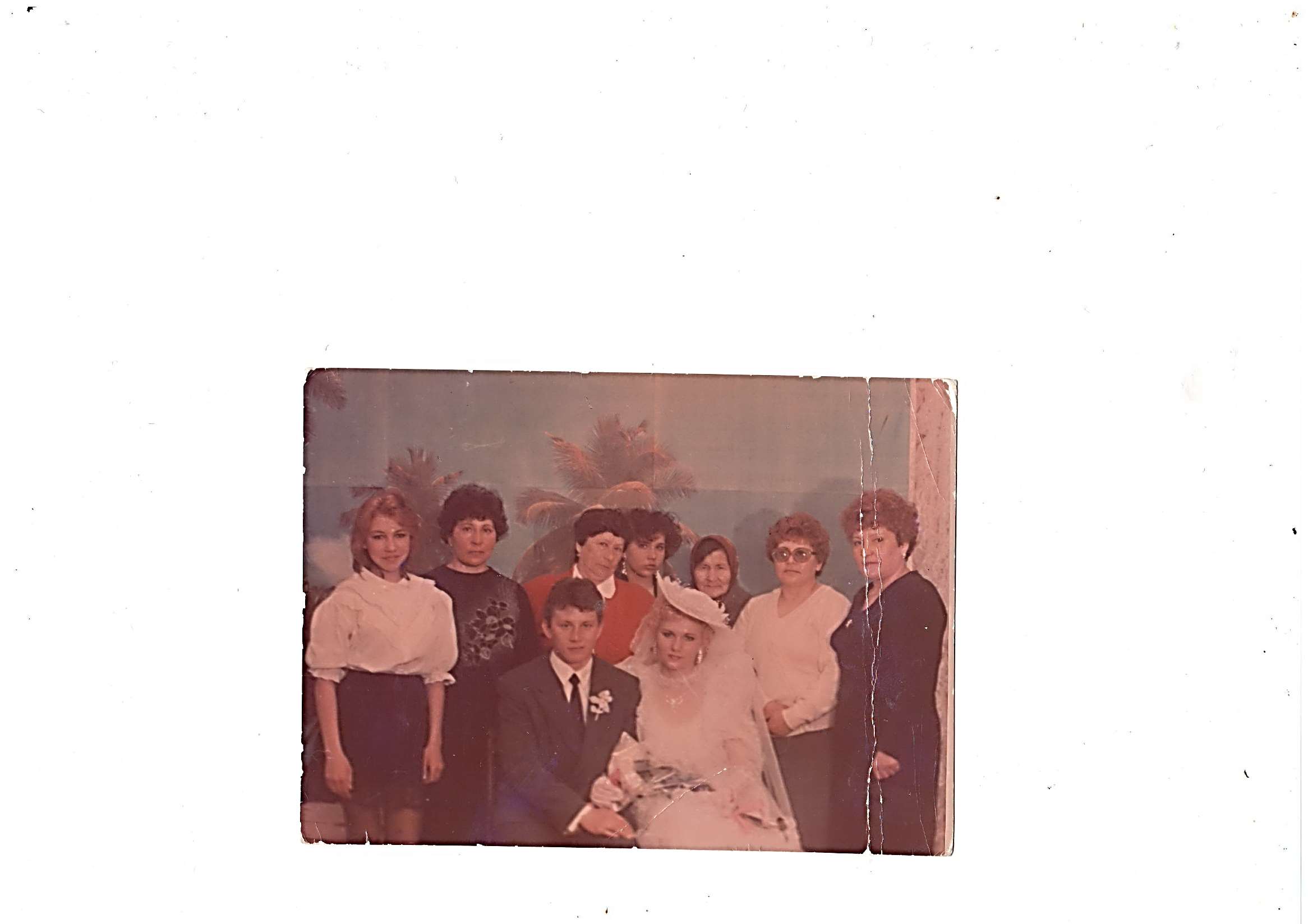 Супруги Тишовы Василий и Наталья
Благодарим за просмотр!
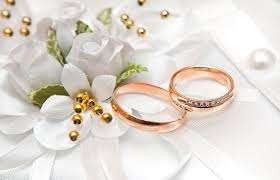 Благодарим за просмотр!